Решение  заданий  №14 ЕГЭ профильного уровня(нахождение углов,расстояний, построение сечений)
Повторение.
h
ac
bc
Соотношения между сторонами и углами прямоугольного треугольника
C
a2 + b2 = c2
a
b
α
В
A
c
Теорема косинусов
Квадрат стороны треугольника равен сумме квадратов двух других сторон минус удвоенное произведение этих сторон на косинус угла между ними.
cosA
b2 + c2
– 2bc
a2 =
C
b
a
A
c
B
[Speaker Notes: «Геометрия 7-9»  Л.С. Атанасян и др.]
Угол  между  пересекающимися и скрещивающимися  прямыми
А
1.
С
α
D
00 < α      900
В
1800 - α
2.
А1
С1
Угол  между скрещивающимися
       прямыми  АВ  и  СD определяется  
       как  угол между пересекающимися
       прямыми  А1В1 и  С1D1,   при 
       этом  А1В1|| АВ  и  С1D1|| CD.
α
М1
D1
В1
Угол между плоскостями
∠ ((АСН); (СНD)) – это двугранный 
∠ АСНD, где СН-общее ребро.
 Точки А и D лежат на гранях этого угла.
AF⊥CH, FD⊥CH.
D
C
A
H
F
∠ AFD – линейный угол двугранного ∠ АCHD
Задача № 1
В правильной треугольной призме ABCA1B1C1, все рёбра которой равны  1, найдите косинус угла между прямыми АВ1 и ВС1.
Решение:
С1
Продлим плоскость ВСС1, тогда ∠(AB1, ВС1) = 
∠(AB1, DВ1) = ∠ AВ1D,
       т. к. C1В || B1D.
А1
В1
1
С
3) из ∆ABD по теореме косинусов
В
А
1
D
Задача № 1 (продолжение)
В правильной треугольной призме ABCA1B1C1, все рёбра которой равны 1, найдите косинус угла между прямыми АВ1 и ВС1.
Решение:
С1
А1
В1
1
С
В
А
Ответ: 0,25 .
AB12 + B1D2 – AD2
1
2 + 2 – 3        1
4) cos∠AB1D =
cos∠AB1D =                    =
2· 2             4
2·AB1·B1D
D
Задача № 2
В кубе ABCDA1B1C1D1 найдите угол между 
прямой AC1 и плоскостью ВСC1.
Решение: 
ВС1- проекция 
прямой АС1 на плоскость(ВCС1), 
так как AB⊥(ВCС1) AB⊥ВС1; 
 ∠(AC1, (ВCС1)) = ∠(AС1,С1В) = ∠ AC1B, 
т.е. ∆АВC1 – прямоугольный
С1
D1
А1
В1
С
D
А
В
AB            a          1
3) tg∠AC1B =          =          =
BC1
Задача № 3
Основанием прямой треугольной призмы ABCA1B1C1, является равнобедренный треугольник АВС, в котором АВ = ВС = 20, АС = 32. Боковое ребро призмы равно 24. Точка Р принадлежит ребру ВВ1, причем ВР : РВ1 = 1 : 3. Найдите тангенс угла между плоскостями А1В1С1 и АСР.
Решение: 
1) Так как (АВС)∥(А1В1С1), то
 ∠(( А1В1С1) , (АСР)) = ∠((АВС),(АСР)). 
2) Т.к. ВНАС (высота р/б ∆), 
то по теореме о трех перпендикулярах РНАС. 
3) Тогда ∠РНВ – линейный угол двугранного ∠ РАСВ. Найдем его из прямоугольного ∆РНВ.
4) РВ = ¼ ВВ1 = ¼ · 24 = 6, 
5) ВН2 = АВ2 – АН2   (из ∆AНВ)
ВН2 = 202 – 162 = 144, ВН = 12;
6) tg∠РНВ = PB/HB = 6/12 = 0,5.
В1
С1
32
А1
24
Р
В
С
16
20
Н
16
А
Ответ: 0,5 .
Задача № 4
В правильной четырехугольной пирамиде SABCD, все ребра которой равны 1, найдите косинус угла между прямой AB и плоскостью SAD.
Решение: 
Так как ABCD – квадрат, 
то АВ ⊥ AD. Поэтому проекция AB на плоскость (SAD) будет ⊥ AD. 
 Значит, искомый угол –    двугранный угол при ребре основания AD.
S
С
D
O
N
M
В
А
3) ∠SMO – искомый угол, косинус которого найдем из прямоугольного ∆SMO
MO        0,5           1
cos∠SMO =           =          =
SM
Повторение.
Расстояние от точки до прямой
Определение. Расстоянием от точки до прямой в пространстве называется длина перпендикуляра, проведённого из данной точки  к данной прямой.
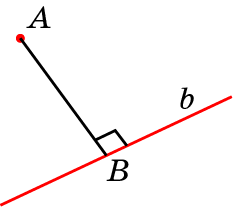 перпендикуляр
Расстояние от точки до плоскости
Определение.  Расстоянием от точки до плоскости является длина перпендикуляра, проведённого из данной точки к данной плоскости.
M
NH – проекция наклонной на плоскость ɣ
MH < MN
наклонная
перпендикуляр
МH – расстояние           
         от М до   
        плоскости ɣ
ɣ
a
N
H
Расстояние между 
скрещивающимися прямыми
Общим перпендикуляром двух скрещивающихся прямых называют отрезок с концами на этих прямых, являющийся перпендикуляром к каждой из них.
a
A
B
b
Определение. Расстоянием между скрещивающимися прямыми называют длину их общего перпендикуляра.
Способы вычисления расстояния между скрещивающимися прямыми
1 способ.
Расстояние между скрещивающимися прямыми равно расстоянию от любой точки одной из этих прямых до плоскости, проходящей через вторую прямую параллельно первой прямой.
Способы вычисления расстояния между скрещивающимися прямыми
2 способ.
Расстояние между скрещивающимися прямыми равно расстоянию между двумя параллельными плоскостями, содержащими эти прямые.
Способы вычисления расстояния между скрещивающимися прямыми
3 способ.
Расстояние между скрещивающимися прямыми равно расстоянию между их проекциями на плоскость, перпендикулярную одной из них.
Задача № 5
С1
В1
А1
D1
E1
F1
С
В
D
А
F
5
E
В правильной шестиугольной призме ABCDEFA1B1C1D1E1F1,  стороны основания которой равны 5, а боковые рёбра равны 11, найдите расстояние от точки С до прямой A1F1.
Решение: 
1)Так как ABCDEF – правильный шестиугольник,  то   
    CA⊥AF. 
      CA⊥A1А по определению     правильной призмы.    
     CA⊥(АA1F1) по признаку перпендикулярности прямой 
       и плоскости, т.е. 
СА –перпендикуляр к плоскости, 
CA1  - наклонная ,
A1А – проекция наклонной, 
A1А ⊥A1F1 ;
A1F1 – прямая в плоскости.
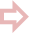 11
Тогда по  теореме о трёх перпендикулярах CA1⊥A1F1, значит длина отрезка CA1 равна искомому расстоянию.
Задача № 5   (продолжение)
С1
В1
А1
D1
E1
F1
С
В
D
А
F
5
E
В правильной шестиугольной призме ABCDEFA1B1C1D1E1F1,  стороны основания которой равны 5, а боковые рёбра равны 11, найдите расстояние от точки С до прямой A1F1.
Решение:
Доказано, что 
       CA1 - искомое расстояние.
2) Из ∆ АВС (АВ=ВС=5,                   )   
по теореме косинусов найдём СА:

                                                            ,
                                               ,
CA =          . 
3) Из ∆CAA1,                                по теореме  Пифагора  найдём CA1:  


CA1 2 = 75 + 121 = 196.
 CA1 = 14
11
Ответ: 14.
Задача № 6
Ребро AD пирамиды DABC  перпендикулярно плоскости основания АВС. Найдите расстояние от А до плоскости, проходящей через середины ребер АВ, АС и АD, если АD =        , АВ = АС = 10, ВС =          .
Решение:
Построим плоскость КМN.
Т. к. КМ – средняя линия ∆АDВ, КМ∥DВ,
MN - средняя линия ∆АВC, МN∥CВ, то (KMN)∥(BCD) по признаку  ∥  
                плоскостей. АР–медиана и 
                        высота р/б           ,    
                        KF–медиана и высота 
                        р/б           
                        DP⊥BC по теореме о трёх 
                 перпендикулярах.
D
L
К
C
∆АВC
Н
N
∆KMN.
A
F
KF
Р
∥
DP.
Искомое расстояние AH равно половине расстояния от вершины А до плоскости BCD, т.к. (KMN)∥(BCD) и 
KF – средняя линия ∆ ADP.
М
B
[Speaker Notes: Л.С. Атанасян «Геометрия 10-11»]
Задача № 6 (продолжение).
Ребро AD пирамиды DABC  перпендикулярно плоскости основания АВС. Найдите расстояние от А до плоскости, проходящей через середины ребер АВ, АС и АD, если АD =        , АВ = АС = 10, ВС =          .
Решение:  
Доказано, что 
    AH - искомое расстояние.
D
2) ∆LDA и ∆ADP подобны по двум углам,
     LA:AP=AD:DP, тогда AL=(AP*AD):DP.
L
К
Найдём  АР из ∆АВР по теореме Пифагора (АВ=10, ВР =         ):
AP2 = AB2 – BP2 = 100 – 20 =
 = 80;  АР=
Найдём DР  из ∆АDР 
по теореме Пифагора:
DP2 = AD2 + AP2 = 
= 20 + 80 = 100; DP = 10.  
Тогда AL =(        ·       ):10=4
Итак, АН = ½ AL = 2.
C
Н
N
A
F
Р
М
B
Ответ: 2.
[Speaker Notes: Л.С. Атанасян «Геометрия 10-11»]
Задача № 7
В правильной шестиугольной призме АВCDEFA1B1C1D1E1F1   
все рёбра равны 1.
а) Постройте сечение призмы плоскостью, проходящей через точки B, С1 и F.
б) Найдите расстояние от точки В до прямой C1F.
Решение:
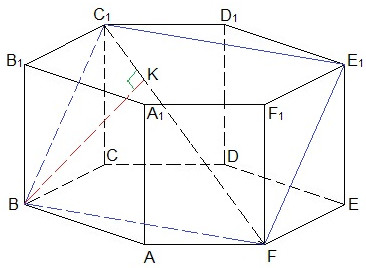 а) 1) ВС1, BF, FЕ1 // С1B , Е1C1 => 
Сечение – четырёхугольник  
BC1E1F  с диагональю C1F.
4) Так как ∠CBF=90°, то по теореме о трёх перпендикулярах, BF⟘BC1. Значит, сечение BC1E1F – прямоугольник. Диагональ
 прямоугольника C1F2=BF2+BC12; C1F2=3+2=5.
Задача № 7 (продолжение)
В правильной шестиугольной призме 
АВCDEFA1B1C1D1E1F1   все рёбра равны 1.
а) Постройте сечение призмы плоскостью, проходящей через точки B, С1 и F.
б) Найдите расстояние от точки В до прямой C1F.
Решение.  
б) Сечение – прямоугольник BC1E1F.
 ВК ⊥C1F,  ВК – искомое расстояние
 от точки В до прямой C1F.
Найдем ВК как высоту из ∆FBС1,   
Используя 2  формулы площади треугольника.
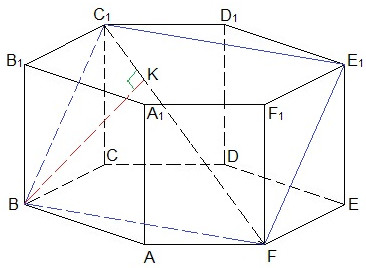 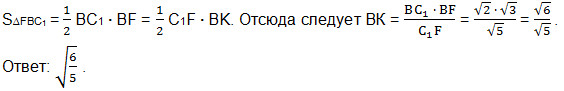 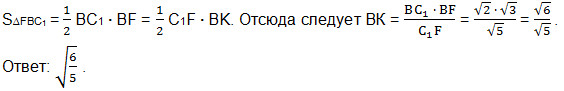 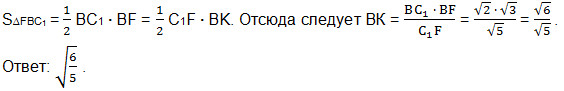 Задача №8
Основанием прямой четырехугольной призмы                                          
является квадрат ABCD со стороной       , высота призмы равна             
        . Точка K − середина ребра ВВ1. Через точки K и С1      проведена плоскость α, параллельная прямой BD1.а) Докажите, что сечение призмы плоскостью α является равнобедренным треугольником.б) Найдите периметр треугольника, являющегося сечением призмы плоскостью α.
Решение.  
а) Для построения сечения призмы 
плоскостью α, проведём КЕ||BD1, E € B1D1.
Плоскость α проходит через точки К, С1 и Е. 
        Так как К – середина ВВ1 и КЕ||BD1, то 
         Е – середина диагонали А1С1 квадрата 
         А1В1С1D1. Значит, плоскость α пересекает
          грань А1В1С1D1 по диагонали А1С1.
          Соединив точки К, С1 и А1, получаем
         ∆А1КС1- сечение призмы плоскостью α.
       ∆А1КВ1= ∆С1КВ1 по двум сторонам
 и углу между ними (А1В1=С1В1), 
В1К – общая сторона,                                   .
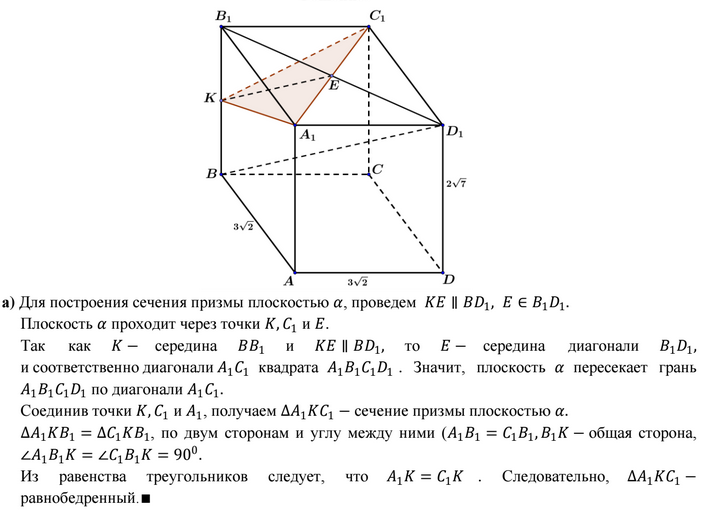 Из равенства треугольников следует, что А1К=С1К, значит 
∆А1КС1  - равнобедренный.
Задача №8  (продолжение)
Основанием прямой четырехугольной призмы ABCDA1B1C1D1                                          
является квадрат ABCD со стороной       , высота призмы равна             
        . Точка K − середина ребра ВВ1. Через точки K и С1      проведена плоскость α, параллельная прямой BD1.а) Докажите, что сечение призмы плоскостью α является равнобедренным треугольником.б) Найдите периметр треугольника, являющегося сечением призмы плоскостью α.
Решение.  
б)
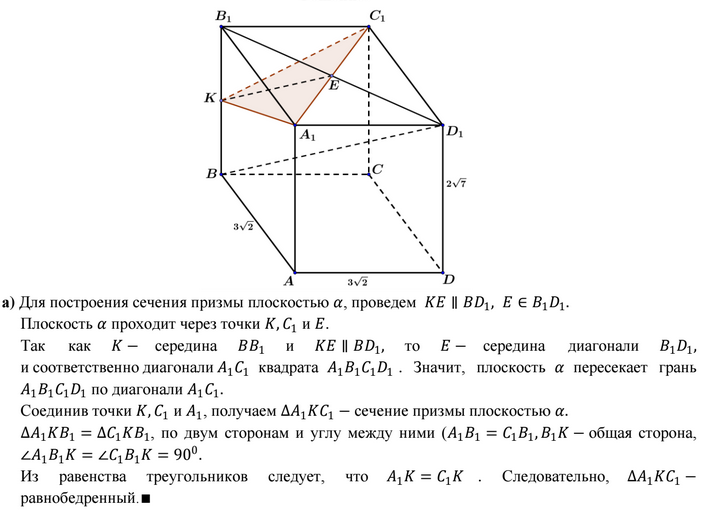 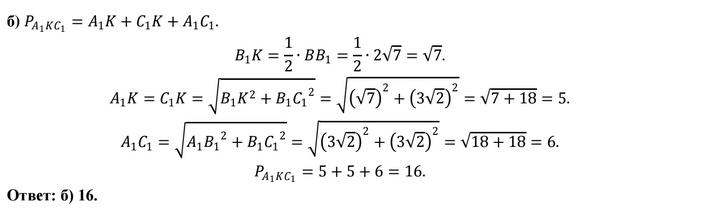